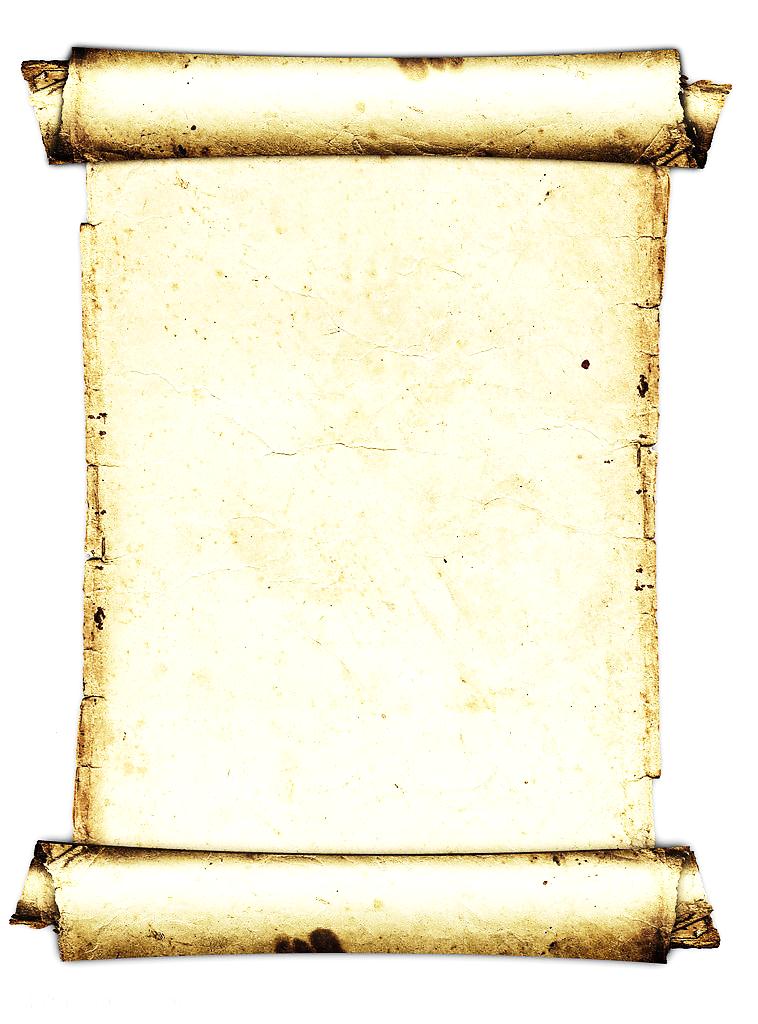 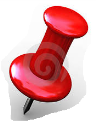 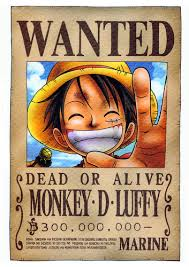 想要我的財寶嗎？想要的話全給你吧！去找吧！
    我把這所有的財寶都放在那裡了！
散文‧我‧寫作
文學可以穿越時空，可以化為感人的喜悅，可以分享生命中永恆的
            課題。除了寫作技巧的學習，更重要的是藉由閱讀讓我們成為一個
            更棒的人。
            國文老師們挑選了這本－由現任作家兼建中國文老師的凌性傑以及
            清大中文系助教楊佳嫻合編的「養氣」秘笈(培養文學氣息) －《靈
            魂的領地~ 國民散文讀本》，作為同學高二階段補充性靈所需的利
            器。希望如凌老師所說：「美好的讀本，提供我們思考的樂趣、感
            情的認同。 藉由文字符號，我們在思考他人的思考之際，也可以加
            深 我的理解。」
            這本書呈現了諸多作家人生的種種面向。作家如何進行敘事、描寫、
            說明、議論，終而成為一門傾訴的藝術。從他們的傾訴裡，我們可
            以讀到成長的艱難與快樂、情感的發生與幻滅、飲食和移動的趣味、
            文化觀察與價值判斷……等。
            我們設想本書是有著五大島，三十五關的偉大航道，計畫在高二這
            年 一一闖越。一路上你也會有許多夥伴，會遇到35位個性迥然不同
            的關主，試著去了解他，學習他，然後努力加倍奉還，寫出雙倍好
            的文學作品。你終將會到達新世界的。
一起出發吧！！